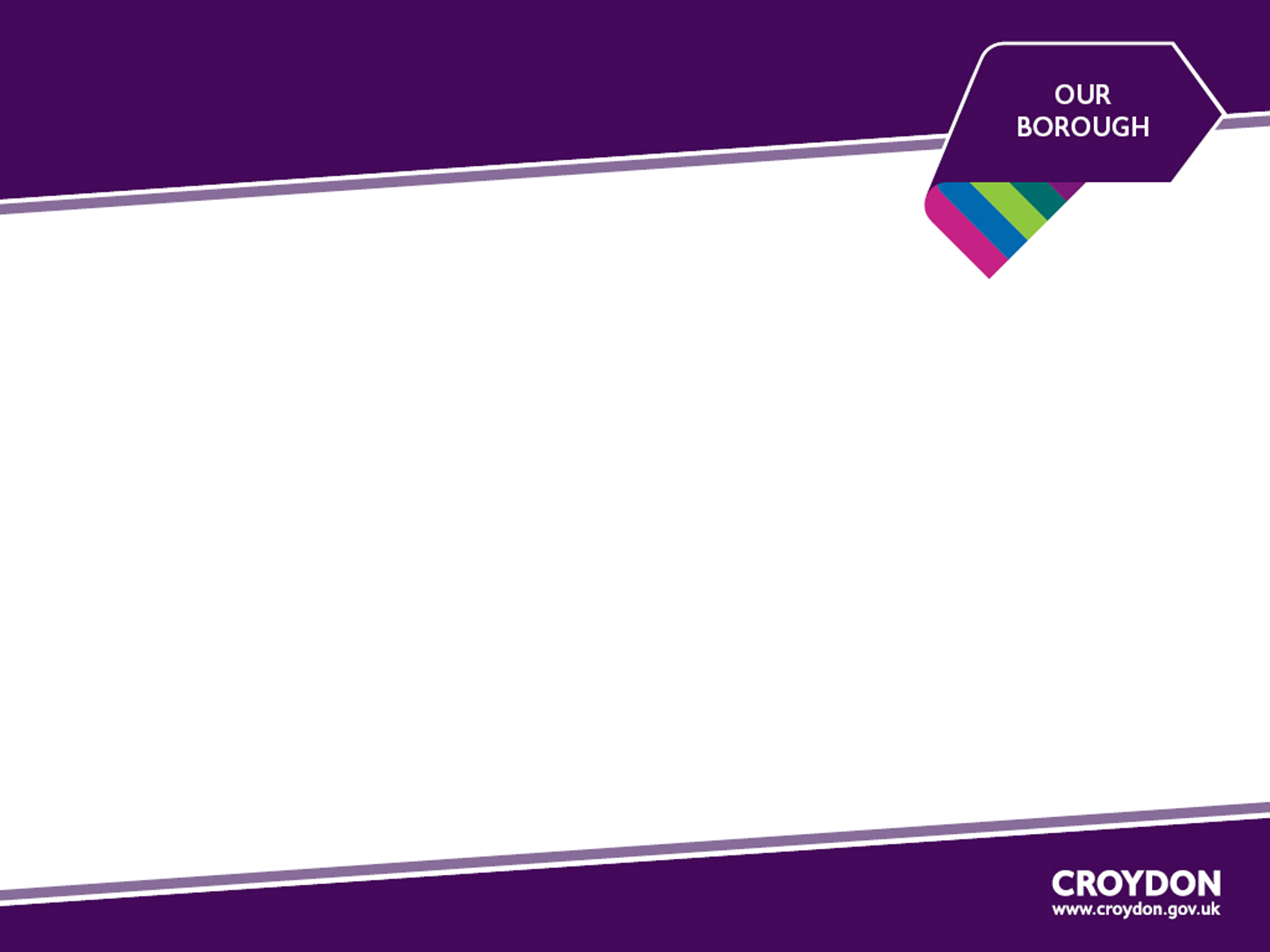 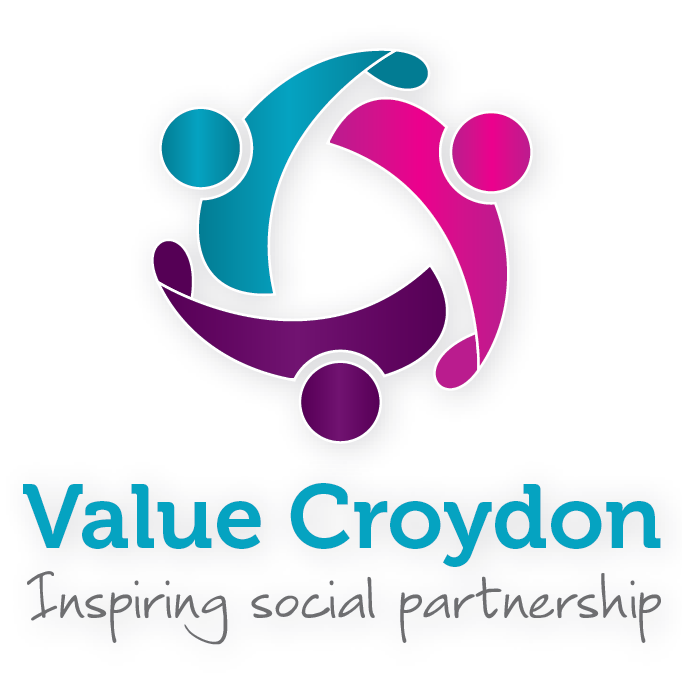 Social value in commissioning

By Sarah Ireland

July 2015
[Speaker Notes: emind us of our journey so far and our successes

Set the post May 2015 context

….and explore the new Make or buy approach…]
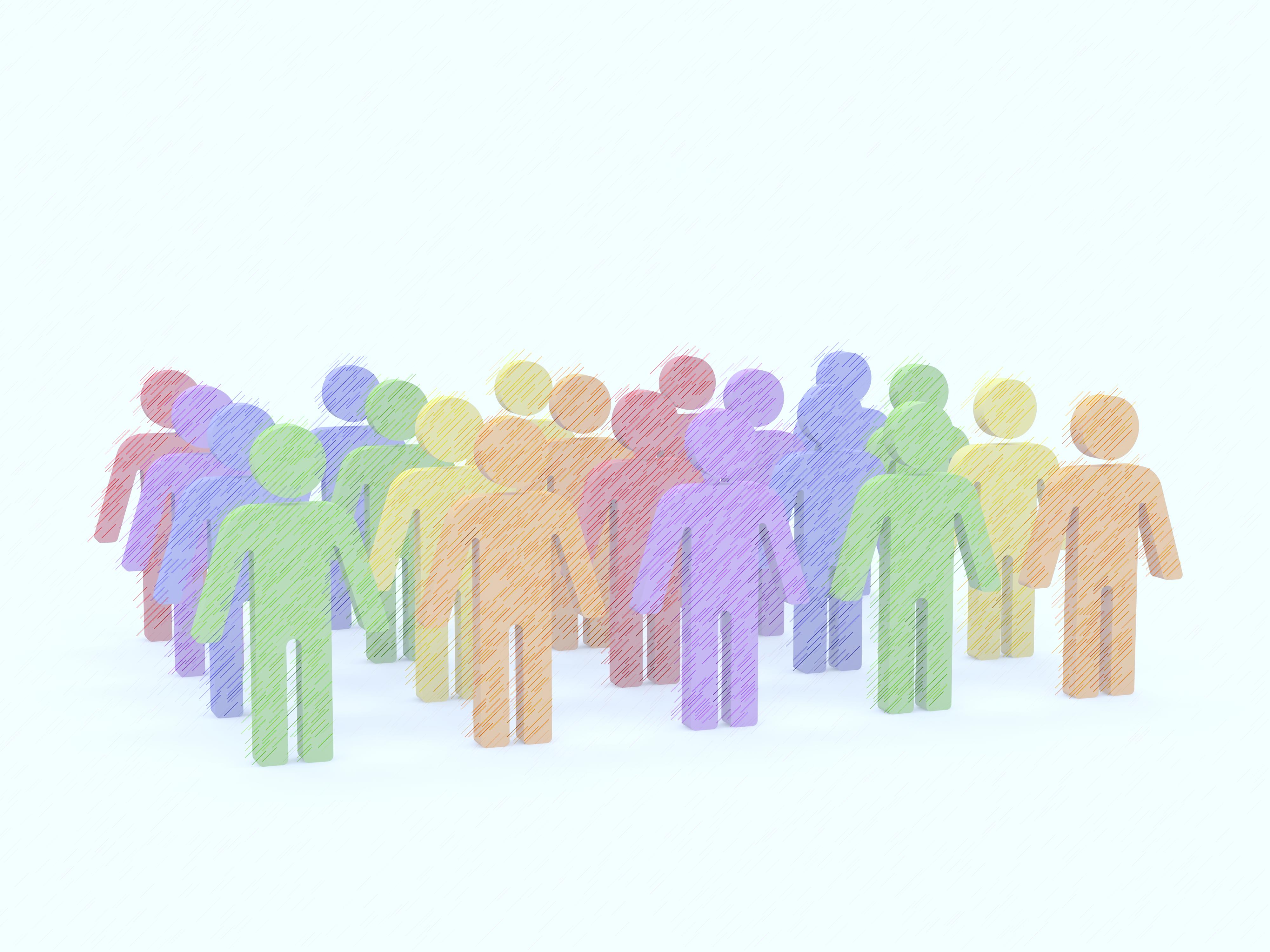 Strategic context: The Croydon Challenge
Liveability – harnessing the resources of our strategic partners and suppliers to contribute to the delivery of the borough’s strategic outcomes 

Independence - investing in local people and
community groups to build resilience and 
self-sufficiency
Growth – supporting local businesses 
(esp. SMEs), employment and the development 
of the local supply chain
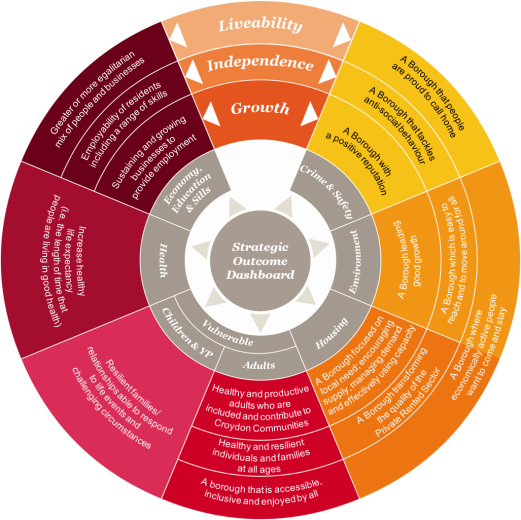 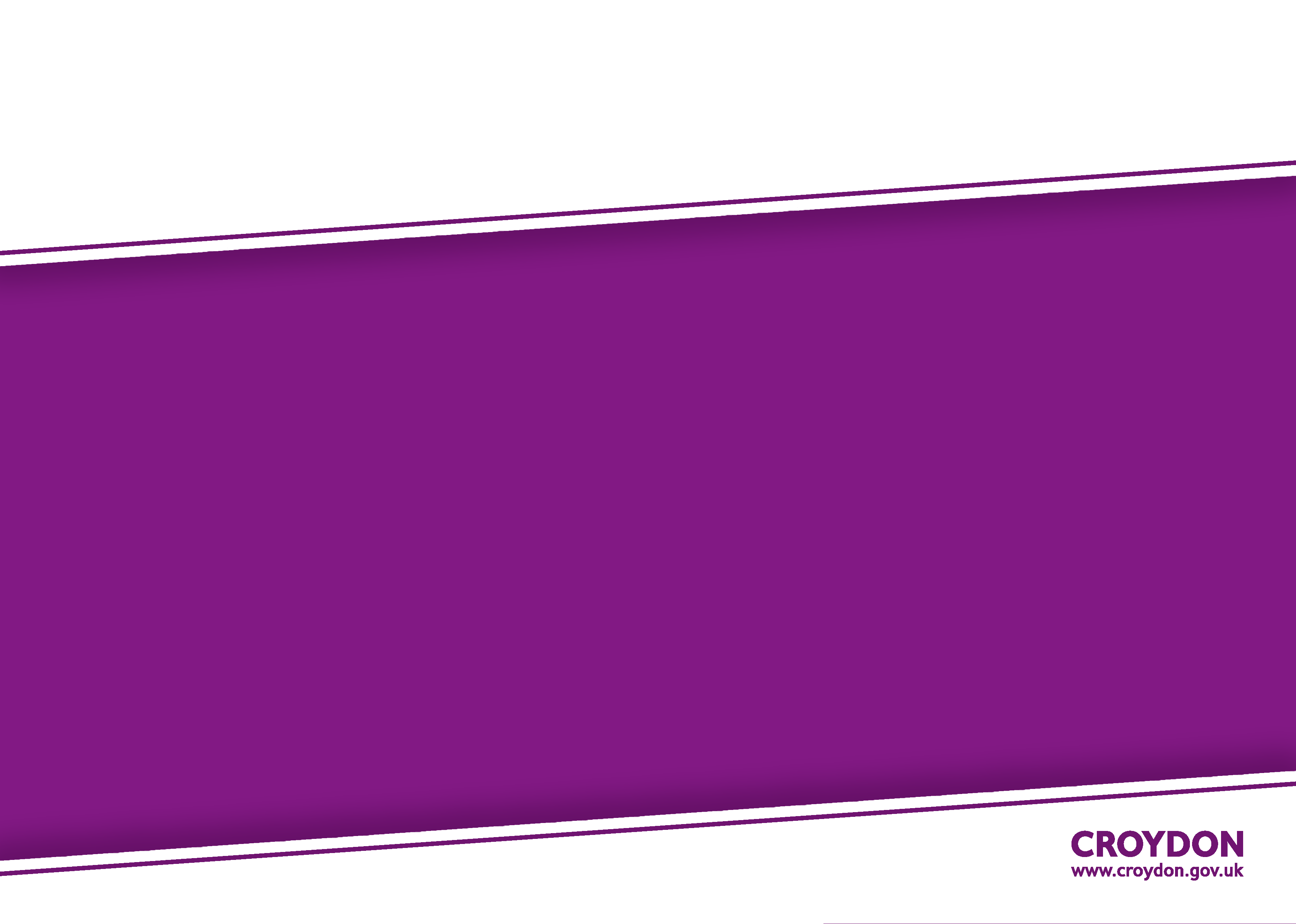 A strategic commissioning framework
We:
take an outcomes based approach to commissioning
understand needs and priorities 
ensure value for money 
involve customers and service users 
are honest about the financial and legislative frameworks
support market development to ensure there is a mixed economy of providers
build the capacity of our local third sector and small businesses
promote investment in the local community
work jointly with other relevant local and regional commissioners
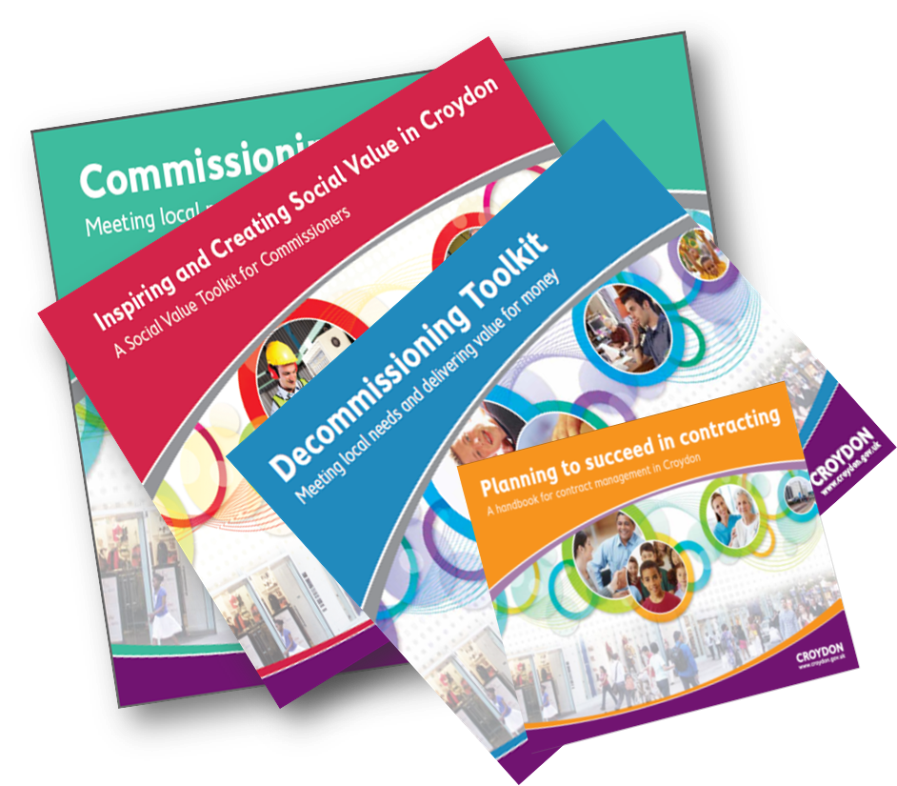 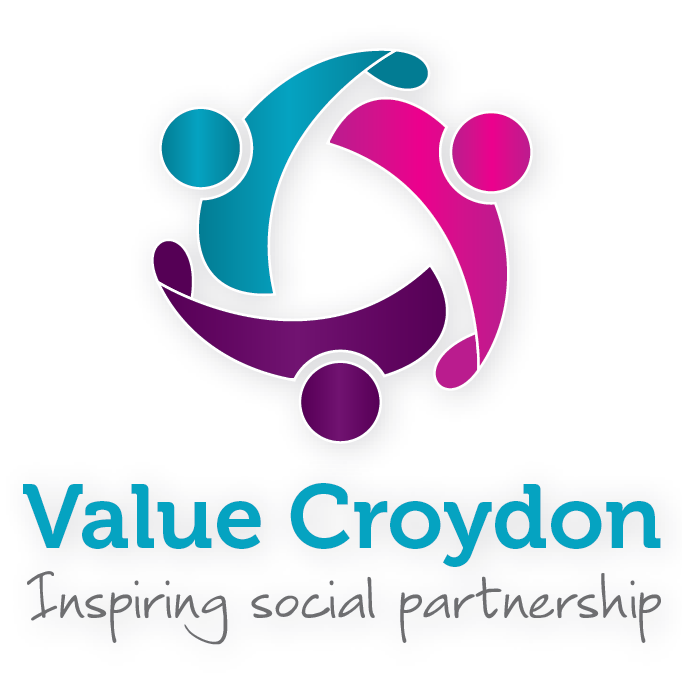 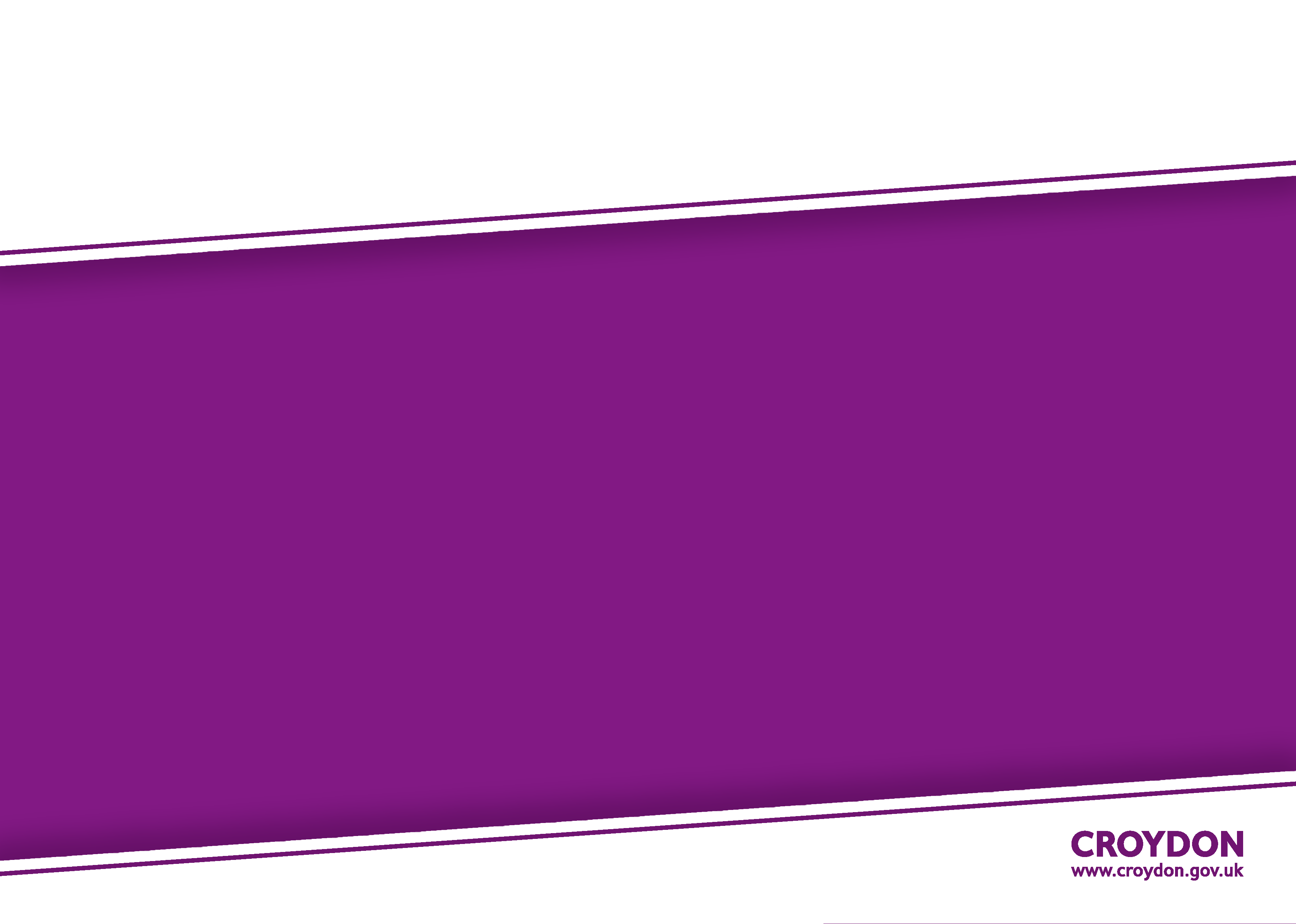 Make or Buy Framework
Private Outsource
Private Sector/Social Value /CSR
BUY
Public Outsource Voluntary Sector, Social Enterprise
Risks & Challenges Direction
Outcomes Direction
The challenges & risks facing the service which needs to addressed by the Make or Buy decision
The impact on the outcome in relation to Make or Buy decision
SERVICES
Cost/Income Direction
Performance Direction
The performance position that needs to addressed by the Make or Buy decision
The financial position that needs to addressed by the Make or Buy decision
Collaborative
Joint Ventures/Shared Services
In-House
MAKE
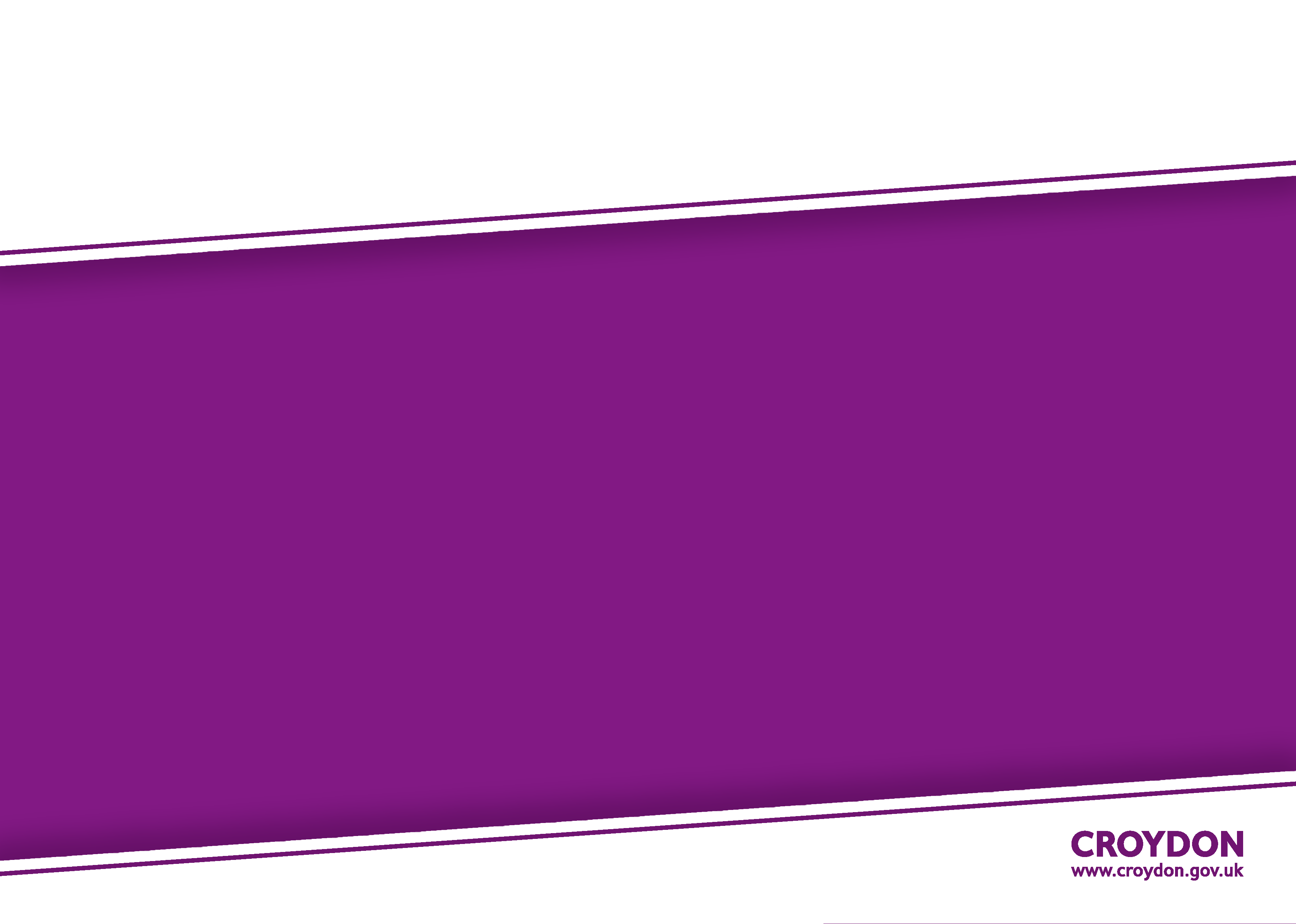 Voluntary sector commissioning principles
Focus on outcomes for local people
Aligned with Ambitious for Croydon, the Community Strategy and the Corporate Plan
Shaped by recommendations of the Opportunity and Fairness Commission 
Support voluntary, faith and community sector strengths in developing community responses to local issues
Stronger Communities Fund as a key opportunity to apply principles
Further opportunities
Principles will be applied to all voluntary sector commissioning
Upcoming opportunities 2015-18 include:
Preventative services information and advice
Youth services
Carers support
Housing services
Grant funding
Active communities fund to help communities to become more resilient, develop their own ideas and do more for themselves. 
Micro Grants - up to £1,000 for start-up or pilot projects and small-scale community events. Applications considered every two months.
Small Grants - £1,001 to £5,000 for up to a year with possibility of second year if project is successful. Two rounds of funding each year. 
Three overarching priorities:
Developing active and inclusive communities
Helping people care for one another’s health and wellbeing 
Tackling poverty and social exclusion
 
 
Projects must be based in Croydon
Applicants should have expenditure of less than £30,000 per annum. 
 
Applicants must meet the council's requirements on governance, management, financial competence and equalities
Projects must demonstrate good value for money
Service commissioning
Through ‘make or buy’ all reviews will consider third sector commissioning opportunities
Opening up more service commissioning opportunities to local SMEs and voluntary sector 
Value Croydon programme to leverage resources of partners and deliver added social benefits
Social value approach in all service commissioning to enhance community benefits and support local voluntary sector
Upcoming service commissioning projects
Integrated wellbeing service
Public health services DPS
Refresh of Integrated Framework
Community meals
Corporate catering provision
Carers hub
Croydon Rent in Advance Scheme (CRIAS)
Services for 65s (OBC APA)

Best start programme – community support and parenting
Independent fostering agencies
Alternative education provision
15 hours SEND child care
5-19 commissioning
Semi independent accommodation